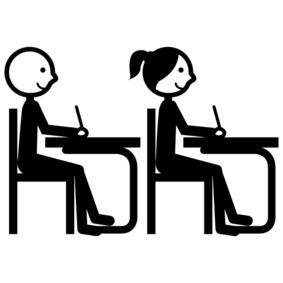 “(On)gemotiveerde leerlingen:
terug naar de basis van (willen) leren”
Hanke Korpershoek (h.korpershoek@rug.nl)
Universitair hoofddocent (Rijksuniversiteit Groningen, GION Onderwijs/Onderzoek)
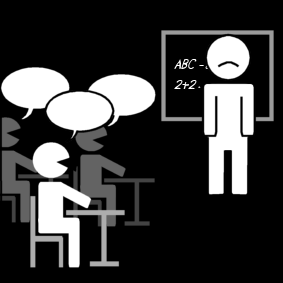 Leerlingen verschillen:

in hun leerprestaties…
in hun motivatie…
in hun betrokkenheid…
Waarom zou een leerling willen leren?
Verschillende redenen om te leren
Voor interessant schoolwerk doe ik beter mijn best

Ik krijg graag de kans iets opnieuw te doen om het te verbeteren

Bij moeilijke problemen doe ik juist beter mijn best

Ik doe goed mijn best om nieuwe dingen op school te begrijpen
Ik werk harder als ik beter dan anderen probeer te zijn

Ik ben op school graag de leider van een groepje
Ik doe mijn best op school als ik met anderen samen werk

Ik help graag andere leerlingen goede cijfers te halen

Ik help graag anderen met schoolwerk, ook als ik zelf niet zo goed ben
Ik krijg graag complimentjes voor goed schoolwerk

Ik doe tijdens de les mijn best een beloning van de leraar te krijgen
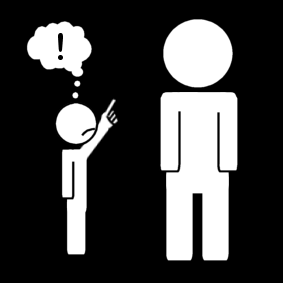 Waarom zou een leerling NIET willen leren?
Leerlingen leren ELKE DAG iets nieuws wat ze nog niet weten of kunnen…
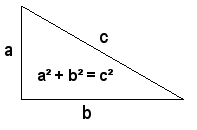 Leerling 1
Leerling 2
“Ik kan het niet”
(feitelijk of gevoelsmatig)
“Ik word niet bij de les betrokken”
“Ik doe niet wat jij zegt”
“Tell me and I forget,
teach me and I may remember,
involve me and I learn.”

Benjamin Franklin
Leerling 1
Leerling 2
Leerling 3
“Ik vind er niks aan”
“Het is zoveel werk”
“Hier heb ik toch niets aan”
“Ik kan het niet”
(feitelijk of gevoelsmatig)
“Ik word niet bij de les betrokken”
“Ik doe niet wat jij zegt”
Leer-omgeving
Wat kenmerkt een leer-omgeving?
Oefenen is heel belangrijk (succeservaringen)
Het doel van leren is het begrijpen van de lesstof, niet het ‘af’ hebben van de taak
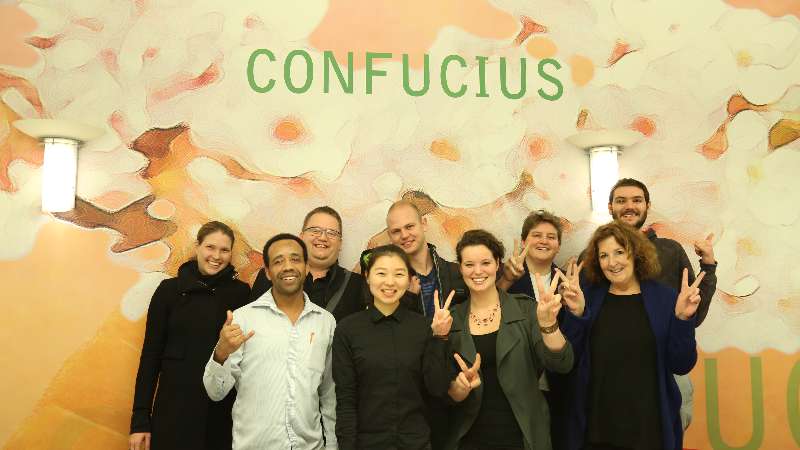 ‘Het leren van nieuwe dingen is leuk en uitdagend!’
En de Leer-lingen?
Gunstiger leerhouding:
Leermotivatie (i.p.v. prestatiemotivatie)
Taakgerichter gedrag
Geeft niet gauw op
Meer zelfvertrouwen

Minder ordeverstorend gedrag

Betere leerprestaties
De praktijk (vo) – Duits
“Meneer ik ben klaar”

“Meneer, waarom moeten we dit allemaal leren?”

“Mevrouw ik kan dit echt niet onthouden”
Wanneer willen leerlingen leren?
Als ze ‘zin’ hebben…
Als ze de les ‘leuk’ vinden…
Als ze het nut van de les inzien…
Als ze weten wat ze moeten doen…
Als ze weten dat het ze gaat lukken…
Stimuleren
Nieuwsgierigheid (naar kennis):
Interesse: “Ik wil weten…[hoe een vliegtuig in de lucht blijft]”
Deprivatie: “Ik merk dat ik (te) weinig weet over…[zwaartekracht]”

Met name deprivatiegevoel kan extern opgeroepen worden en kan leerlingen activeren
Stimuleren
Nieuwsgierigheid als stimulans:
Geeft aanleiding tot zoeken informatie
Is reactie op (negatief) gevoel van een kennistekort
Kan interesse vergroten (door kennistoename)

Zelf ervaren kennistekort
Nut beoogde kennis?
Haalbaar?
Leestips?

Mail naar h.korpershoek@rug.nl